Desarrollo de una herramienta para el análisis y representación semántica de colecciones documentales a través del factor TF-IDF
Jornadas Temas Actuales en Bibliotecología - 2016
Dr. Liberatore, Gustavo
Lic. Vuotto, Andrés
Lic. Fernández, Gladys
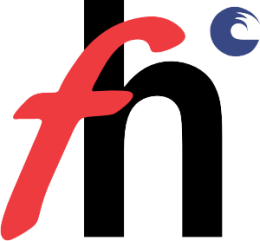 Departamento de Ciencia de la Información
Facultad de Humanidades - UNMdP
El RI como fuente de datos para el desarrollo de servicios
Repositorio Institucional
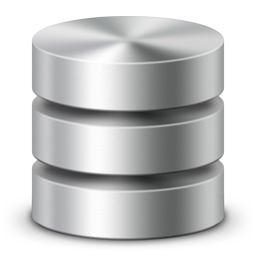 Modelo de análisis
Representaciones
De peso semántico en función de cada término.
Interfaces
Grafos / Mapas,
Sistemas de organización, representación y recuperación
Usuario
Colección
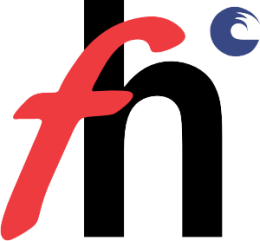 Departamento de Ciencia de la Información
TAB 2016
Operaciones y procesamientode datos implementados con la BD Dspace
Antecedentes
Modelo espacio-vectorial Cálculo de relaciones

Browsing Navegación visual por medio de representación de estructuras y relaciones jerárquicas

Querying Interacción con base de datos
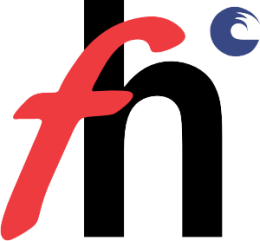 Departamento de Ciencia de la Información
TAB 2016
Modelo para la representación de la colección
Espacio-vectorial (Salton, 1983)

Define un espacio de múltiples dimensiones como representación de la colección. Se cuantifica el peso de cada palabra en una colección específica para definir el cálculo de similaridad entre consulta y colección.
Cada documento y cada consulta se constituyen como un vector en un espacio dado por la colección
Los pesos de los términos de la consulta y de los documentos son calculados por medio de un factor estadístico en el momento de la consulta.
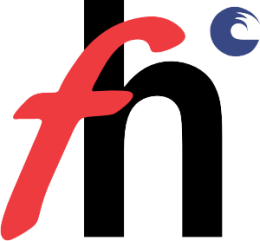 Departamento de Ciencia de la Información
TAB 2016
Modelo espacio-vectorial: proceso de equiparación por coseno
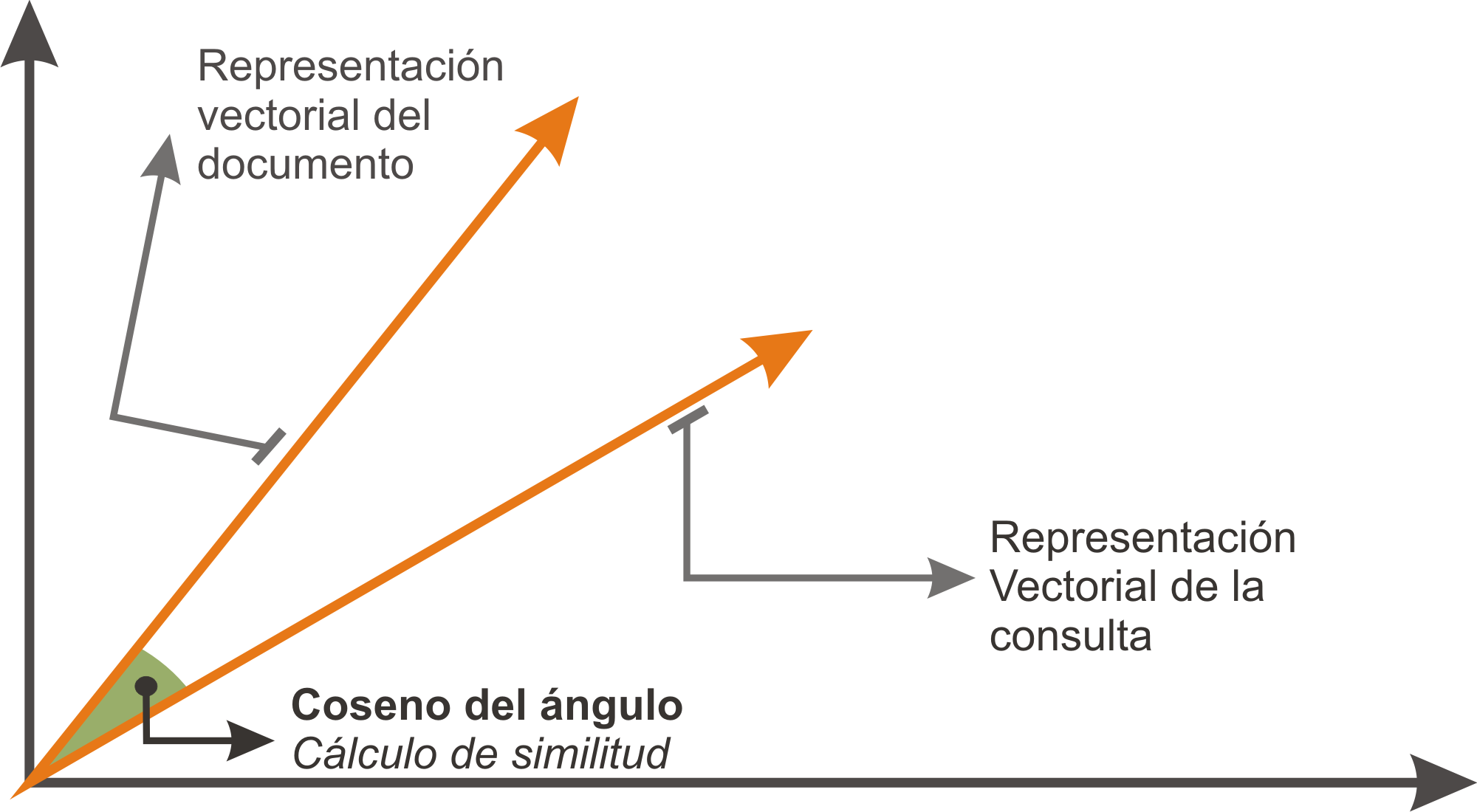 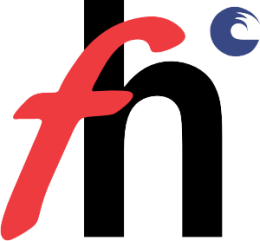 Departamento de Ciencia de la Información
TAB 2016
Modelo espacio-vectorial: cálculo de la ponderación de términos
Cálculo TF IDF: fórmula
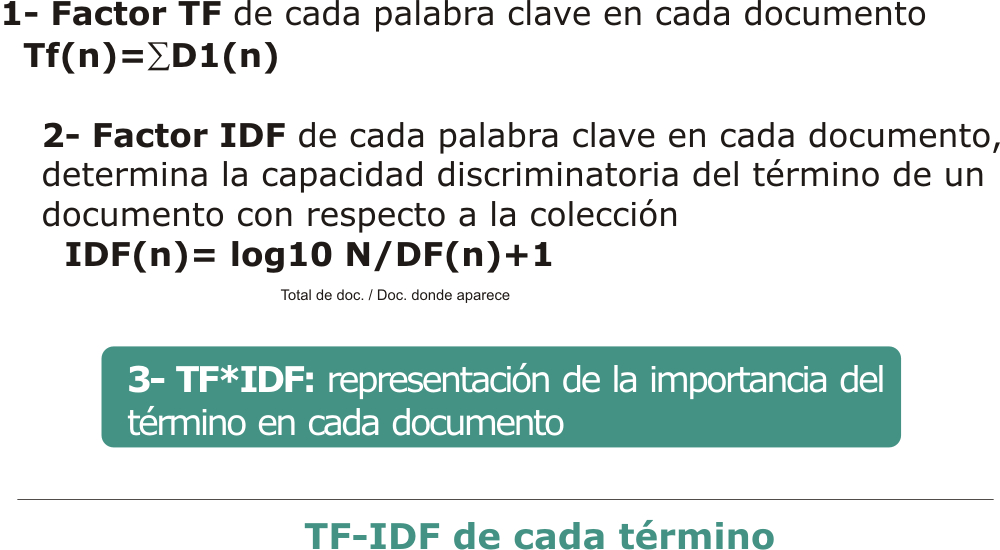 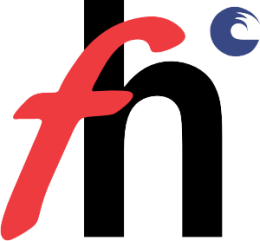 Departamento de Ciencia de la Información
TAB 2016
Proveniencia de los datos
Proveniencia de los datos
Fuente de datosRepositorio Institucional Humadoc (Fac. Hum. UNMDP) > base de datos postgreSQL

Comunidades: Grado - Postgrado - Investigación - Extensión - Gestión

Tabla: MetadataValue > Campo 57

Metadatos sobre el que se calculará el factor TF-IDF.
Términos de análisis: las palabras claves, provenientes del lenguaje libre, incluídas en cada uno de los documentos almacenados
Texto de los documentos: Título; resumen

Metadatos para la organización visual: Espacio; entidad
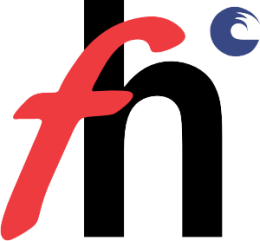 Departamento de Ciencia de la Información
TAB 2016
Ejemplo de matriz de datos obtenida
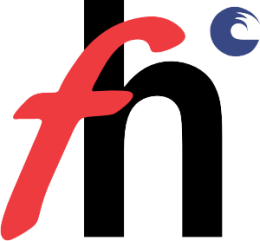 Departamento de Ciencia de la Información
TAB 2016
Metodología y arquitectura
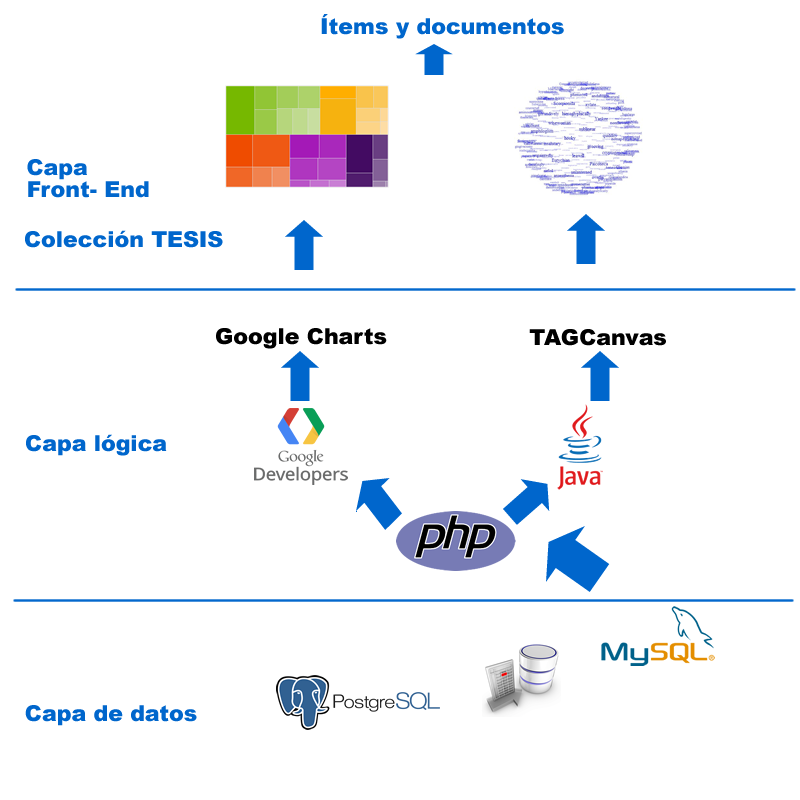 3
2
Construcción matrizTF IDF
1
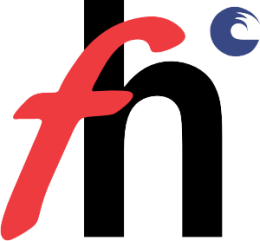 Departamento de Ciencia de la Información
TAB 2016
Overview: Treemap > Entidades
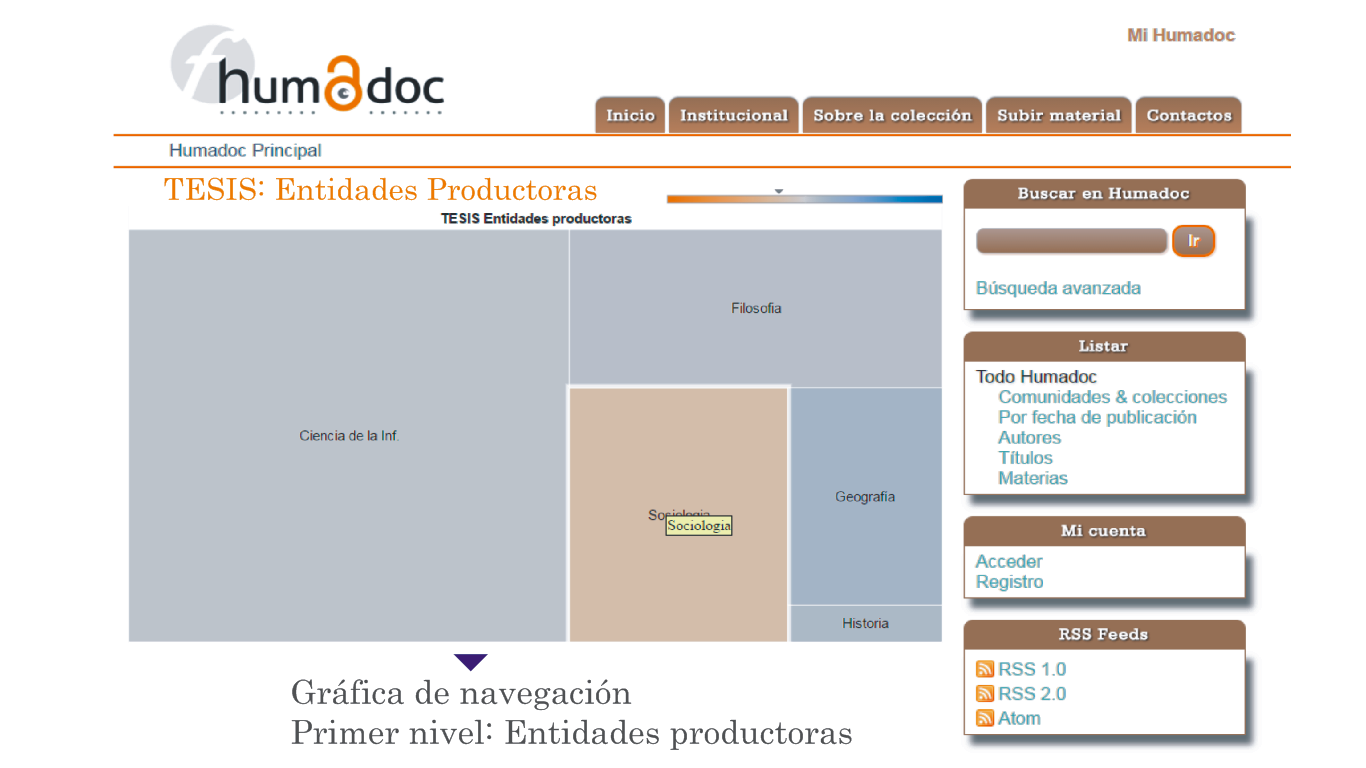 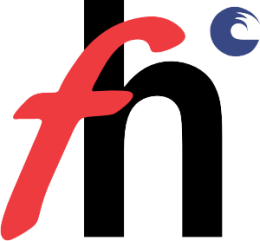 Departamento de Ciencia de la Información
TAB 2016
Overview: nube de palabras 3D
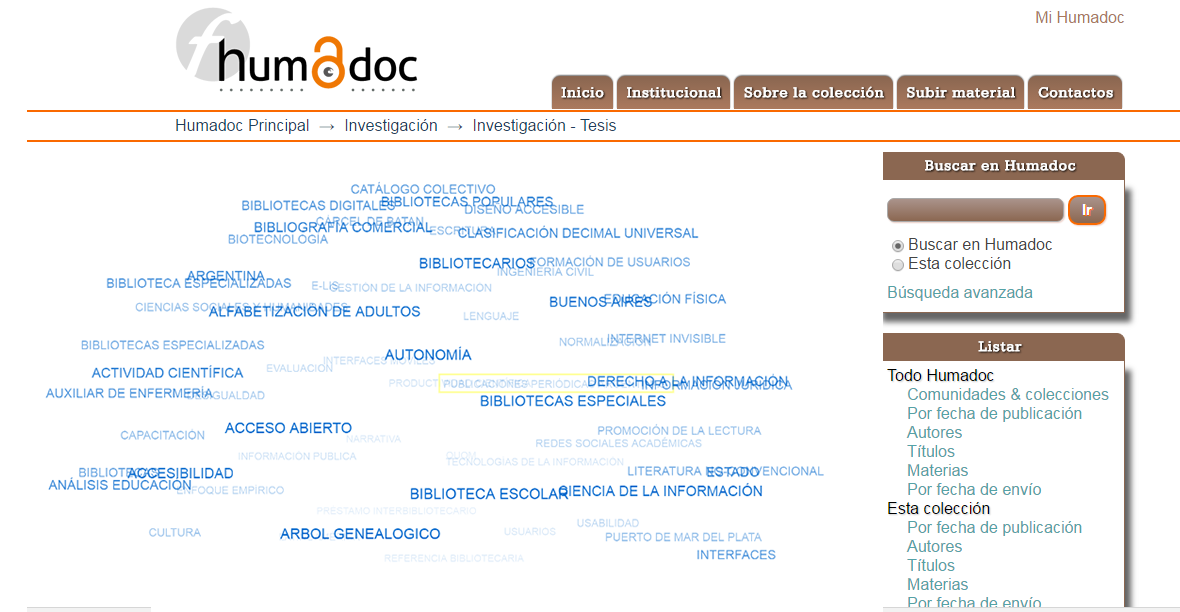 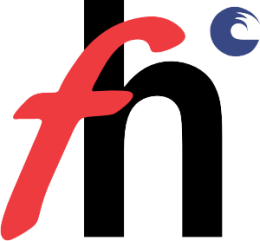 Departamento de Ciencia de la Información
TAB 2016
Overview: conexión gráfico listado de items
http://humadoc.mdp.edu.ar:8080/search?scope=%2F&query=Bibliometría&rpp=10&sort_by=0&order=DESC&submit=Ir
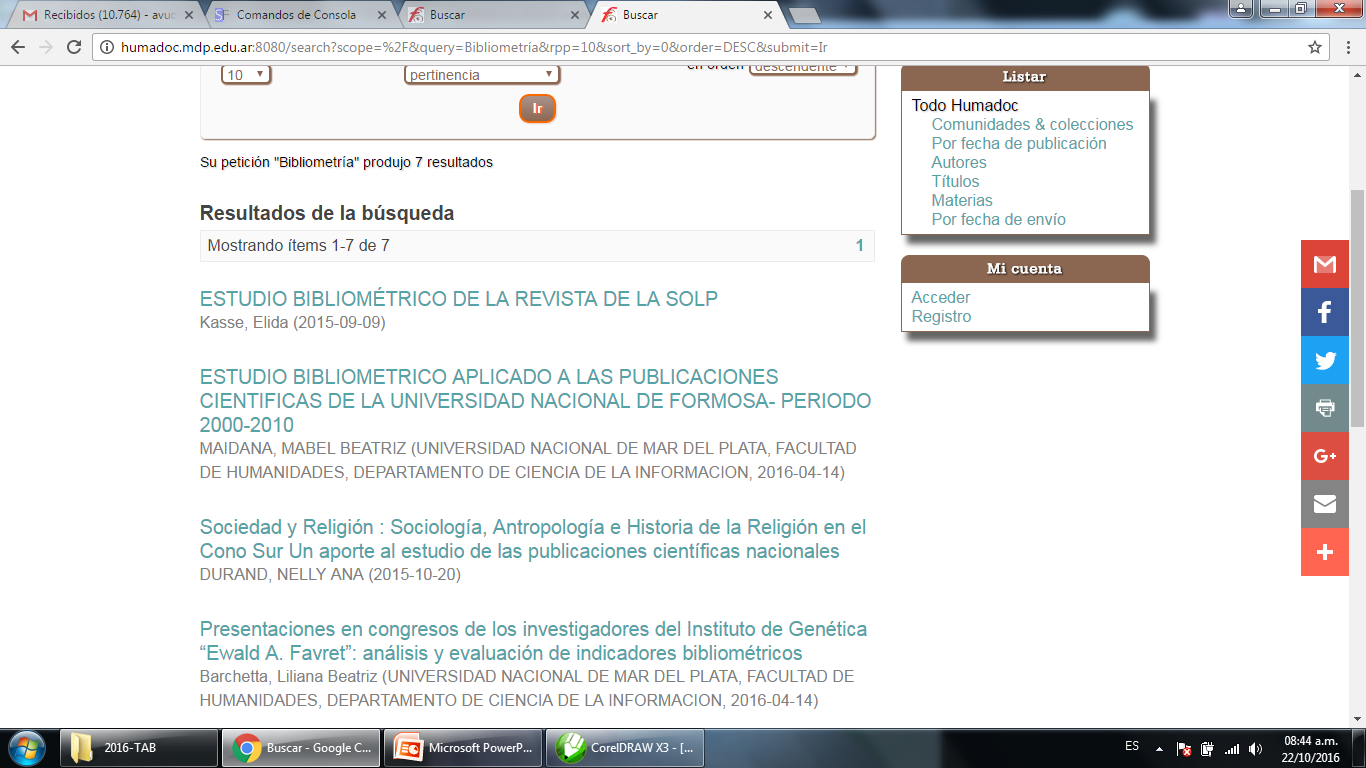 Construcción de url de consulta donde la query incluye el término representado y linkeado en el gráfico obtenido desde la API de Google Chart.

Ejemplo: Bibliometría
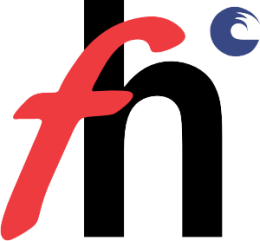 Departamento de Ciencia de la Información
TAB 2016
Requerimientos para el uso conotros sistemas
Antecedentes
Almacenamiento de palabras claves vinculadas a los items 
Conexión a BD por medio de PHP
Construcción de la query por medio de la URL (GET)
¡Muchas Gracias!
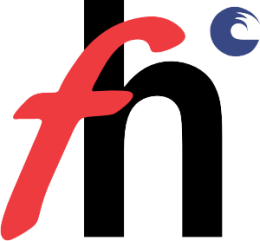 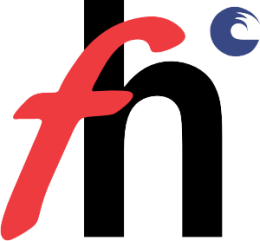 Departamento de Ciencia de la Información
Departamento de Ciencia de la Información
TAB 2016
TAB 2016
Muchas gracias...
Liberatore, Gustavo
Fernández, Gladys
Vuotto, Andrés